A CD of this message will be available (free of charge) immediately following today's message

This message will be available via podcast later this week at calvaryokc.com
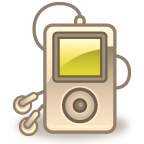 19-20
19-10
John Trapp ~ "And it is very likely Saul now spake as he thought. But if good thoughts look at any time into a wicked heart, they stay not there, as those that like not their lodging. The flashes of lightning may be discerned in the darkest prisons, but they are soon gone thence again: so here."
19-20
19-10
Image ~ teraphim – household god
Message ~ dummy god
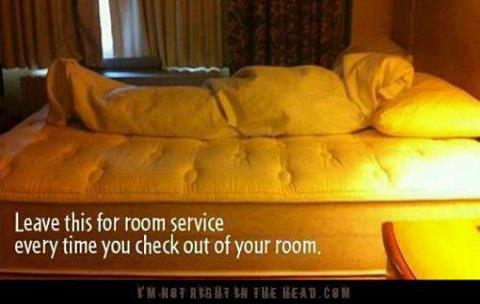 19-10
Ps. 59 ~ To the Chief Musician. Set to “Do Not Destroy.” a Michtam of David When Saul Sent Men, and They Watched the House in Order to Kill Him.
vv. 16-17 ~ 16 But I will sing of Your power; 
Yes, I will sing aloud of Your mercy in the morning; 
For You have been my defense 
And refuge in the day of my trouble. 
17 To You, O my Strength, I will sing praises; 
For God is my defense, 
My God of mercy.
19-10
C. H. Spurgeon – "The greater our present trials the louder will our future songs be, and the more intense our joyful gratitude. Had we no day of trouble, where were our season of retrospective thanksgiving?"
19-20
19-10
Ezel ~ departure or direction
The stone that shows the way
19-20
19-10
Matthew Poole ~ "Thus he grossly mistakes the cause of Jonathan’s loss of the kingdom, which was not David’s art, but Saul’s sin; and vainly endeavours to prevent God’s irrevocable sentence."
19-20
19-10
F. B. Meyer ~ "Behind you is the sunny morning, before you a lowering sky; behind you the blessed enjoyment of friendship, wife, home, royal favor, and popular adulation, before you an outcast’s life."
19-20
19-10
Alan Redpath ~ "Let God empty you out that He may save you from becoming spiritually stale, and lead you ever onward. He is always calling us to pass beyond the thing we know into the unknown. A throne is God’s purpose for you; a cross is God’s path for you; faith is God’s plan for you."
19-20